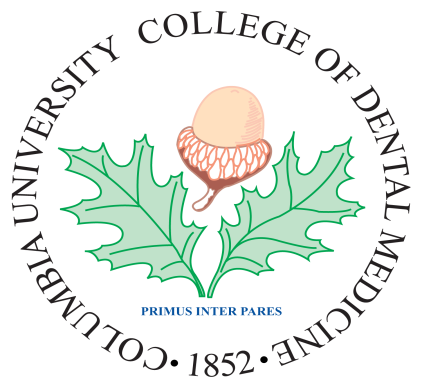 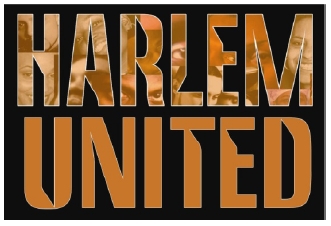 Planning and Managing a Dental Continuous quality Improvement projectLiza Kasmara, Ed.M. Kareem Merrick, DDS Moussa Sanogo, MD, MS, MPHModerator: Clemens M. Steinböck, MBA
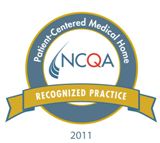 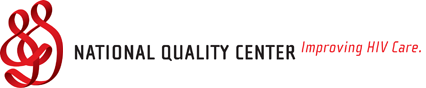 Disclosures
This continuing education activity is managed and accredited by Professional Education Service Group (PESG). The information presented in this activity represents the opinions of the author(s) or faculty. Neither PESG, nor any accrediting organization endorses any commercial products displayed or mentioned in conjunction with this activity 

Commercial support was not received for this activity
Disclosures
Liza Kasmara, Ed.M. 
Has no financial interest or relationships to disclose

Kareem Merrick, DDS
	Has no financial interest or relationships to disclose

Moussa Sanogo, MD, MS, MPH 
	Has no financial interest or relationships to disclose

Clemens M. Steinböck, MBA
	Has no financial interest or relationships to disclose
Learning Objectives
By the end of the workshop, participants will be able to:

Plan and implement a CQI project in their dental clinic
Select and identify performance measures/CQI indicators appropriate for their own dental programs
Identify data collection method and set up data collection procedure
Use performance data to develop and implement CQI activities
Agenda
[Speaker Notes: Opening Remarks by HAB (5min)- Welcome and Introduction (10min)	- Introduction of Speakers	- Workshop Expectations/Disclaimers	- Ask audience to introduce themselves- Brainstorming Exercise (5min) - what is the most critical barrier to implement effective quality improvement activities in dental programs?- Slide Presentation (30min)- Facilitated Panel Discussion (30min)- Wrap up, Aha Moments and Evaluations (10min]
Community-Based Dental Partnership Program (CBDPP)
At Columbia University College of Dental Medicine (CDM) and Harlem United (HU)
CBDPP at CDM & HU
“Dental Care for Hard-to-Reach HIV Populations in New York City”

CBDPP Objectives –

to provide comprehensive dental services for people living with HIV/AIDS (PLWHA) in Harlem and the South Bronx through an integrated and holistic care delivery system
 
(2)   to train community-oriented future dentists in the care of PLWHA
[Speaker Notes: Burton]
Columbia University College of Dental Medicine (CDM)
Columbia University CBDPP Partner
CDM Section of Social &Behavioral Sciences
Program, research, and teaching intensive interdisciplinary group of 13 non-clinical faculty & staff
CBDPP Team – CDM Members
Public health dentists; Physician/epidemiologist; Dental hygienist/health educator; Dental sociologist
Trainees
AEGD Fellows, DDS-MPH scholars; Dental students
Contributions
CBDPP Program Management; Training, Evaluations/research; 
specialty oral health care to HU clients; and 
comprehensive oral health care to adolescent patients
[Speaker Notes: LK’s suggestion: when we present about trainees (3rd bullet on this slide), we can also talk about involvement of trainees in HU’s CQI program to increase their awareness and capacity in CQI processes;]
Columbia University Dental Medicine (CDM)
Clients served –
3500+ PLWHA with multiple complex co-morbidities and high rates of smoking 
13 – 24 years olds HIV+ and at-risk youth in “Project STAY (Service To Assist Youth)”
Dental network – 
HU offers primary dental treatment for adult clients 
CDM offers comprehensive dental treatment for adolescents and dental specialty care on referral from HU
Training program – 
Four AEGD Fellows rotate at HU Dental Clinic for 6 months. 
DDS-MPH Scholars rotate each semester.   
 Provider continuity to patients 
Train pre-doctoral dental students in basic research methodology and statistical analysis – Involvement in health services evaluations/research activities
Improve trainees’ competency
Harlem United - Overview
[Speaker Notes: LK
Past: 
HU was founded to respond to the AIDS epidemic in the 1980s. Started in the church basement
-Specifically to serve HIV+ because at the time, that was the greatest need for Harlem/Bronx community

Present: 
-to respond to the expanding needs in the community & to the healthcare reform, HU expanded services to homeless regardless of HIV status 
- PCMH allows HU to provide integrated care, better care coordination for our population with chronic illnesses]
Harlem United – Organizational Structure
Community Health Services
Integrated HIV Services
Adult Day Health Centers
Food & Nutrition
Supportive Housing (Women’s Housing, Transitional Housing, Congregate, etc. )
COBRA Case Management
Family Support
Community Based HIV/STI/HCV Screening
Access to Care
Drug User Health Services (Syringe Access, Harm Reduction, Recovery Readiness)
Black Men’s Initiative – integrated interventions for MSM of color
Holistic Provider-Led, Patient-Centered Primary Care and Dental Services
Behavioral Health Services
Patient Navigation/Case Management Support
[Speaker Notes: HU’s model of care – Liza

- Harlem United moved from being a three division organization to a two division organization with Primary Care Services and Mental Health Services overlapping both divisions.  
The two division model facilitates greater communication and collaboration among programs and individual staff
 the model expanded the existing coordination of services, including outreach activities for HIV infected individuals and the homeless.]
Harlem United – Dental Clinic
Characteristics of clients served
About 70% are HIV positive
Multiple co-morbidities: asthma, hypertension, diabetes, viral hepatitis, mental illness conditions including depression
About 50% are homeless
Histories of substance abuse & incarceration
Primary dental concerns regarding pain and appearance
Staffing
1 Dental director
1 Part-time dentist
1 Dental Hygienist
4 CDM AEGD Fellows 
3 CDM DDS-MPH Scholars
1 Full-time Dental Clinical Coordinator
1 Full-time Dental Receptionist
3 Dental Assistants (2 full-time & 1 part-time)
[Speaker Notes: The dental clinic is staffed with the following:    1) Dental Director who oversees the clinic/treats patients a minimum of two full days per week;  2) Part-time dentist who oversees the dental clinic/treats patients  a minimum of 3 full days per week; 3) Dental Hygienist  who treats patients 3 days;  4) 4 Columbia AEGD Dental Residents who are each in the clinic 2 days each per week;  4) 3 Dental/MPH Columbia Students who are in the Clinic a full day every other week; 5) Full time Dental Clinical Coordinator; 6)  Full-time Dental Receptionist; 7) Two full-time Dental Assistants and one part –time Dental Assistant;]
Harlem United – Dental Clinic
Facilities
3 dental operatories
X-ray head in each room
Panorex machine
Modern dental equipment
Services offered
Diagnostic X-rays and Exams 
Preventive Care
Emergency Care 
Restorations
Endodontics 
Prosthodontics
Periodontics 
Oral Surgery
Referral to outside specialists for complex Surgical Procedures
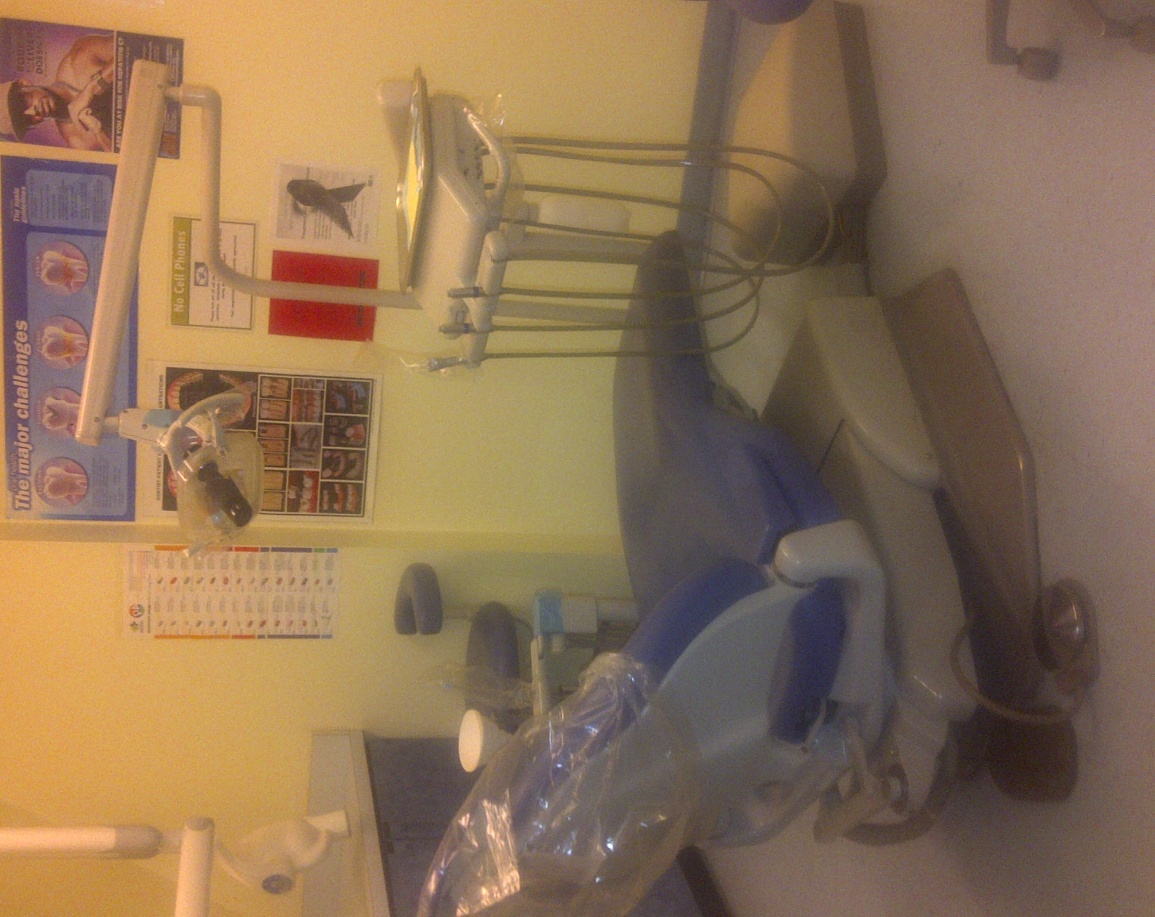 [Speaker Notes: The Harlem United Dental Clinic houses 3 dental operatories with an x-ray head in each room.  In addition, the clinic has a panorex machine.  Each operatory is equipped with modern dental equipment which is well-maintained.]
Harlem United -Quality Management (QM) Infrastructure
Quality culture
Management Triad
Monthly monitoring of Continuous Quality Improvement (CQI) indicators
Primary Care & Dental QM reporting structure/ leadership
Staff
Data & Evaluation team
Equipment & Technology
Electronic health records
[Speaker Notes: LK

PC/Dental QM structure:
Board of Directors
BQMC – meets quarterly, review specific QM issues, evaluate effectiveness of QM efforts
QM Committee – 
meets quarterly, responsible for review, administration, implementation and ongoing development of QM plan
annually review the QM plan, the performance measures and outcomes.  This document is presented to the BQMC for review and approval. 
QMC selects CQI Project Team leaders and members.
CQI project team - meets monthly, responsible for developing a work plan specific to their project. 

Assessing resources within Dental clinic
Staff
Data needs
Equipment (computer)
Technology (software, online tool)
Time
Money]
Harlem United – Management Triad
Continuous Quality Improvement (CQI): Program-level assessment of service delivery
Administrative Data-driven supervision:
Staff-level assessment (broad) of service delivery
Clinical Supervision:
  Staff-level  assessment (focused), clinical skills building and trainings
[Speaker Notes: Liza
Explain CQI procedure in HU: 
-Each program has a list of performance indicators, some funder-driven, some based on best practices/external standard. Agency’s benchmark is 80%
Monthly CQI meetings
Review data
Identify which indicator(s) are bellow benchmark
Select area of focus for CQI – other indicators will be monitored monthly for QA but we won’t develop action plans around it
Brainstorm barriers 
Identify possible solutions
Develop action steps – document in CAP
CAP is open for 1 quarter, but if improvement not observed, leave open & monitor & open another CAP
- Pre-CQI (Program Director & Evaluator)]
Brainstorming Exercise
What is the most critical barrier to implement effective quality improvement activities in dental programs?
Planning and Implementing CQI project in a Dental Clinic
Getting the project underway
Benefits of having QM infrastructure in place in getting CQI project started 
Identifying what need to be done to roll out the project
Data
Defining performance indicators
Determine data collection method/procedure
Staff
Who should be involved
Staff training
Time management
Block staff time for monthly CQI meetings
Block clinic schedule
Allocate staff time for data collection
[Speaker Notes: LK, Dr. M
Explain the benefit of having quality culture in getting CQI project started:
We already have the blueprint – easier in implementing QI project since we only need to follow procedures laid out on blueprint
Expertise in house – each program is assigned an evaluator who provides technical assistance (planning/coordinating, consultation on methods/data, assistance with work plans, measuring success, keep meetings on track (give examples in CQI meetings), data analysis)
Leadership is invested in the process
CQI is mandated for all programs at HU
Budget for QI activities
We have technology/software to support QI projects, e.g. SPSS, smart draw, Microsoft office, survey monkey

So, what’s left is planning the details (go back to QI structure, i.e. QMC responsibilities, how CQI project teams are selected)]
Challenges in implementing CQI in Dental clinic
Managing staff capacity

Selecting performance indicators that are relevant and meaningful

Database and data reporting limitations

Developing efficient and reliable data collection method/procedure
[Speaker Notes: Insert group activity: brainstorm barriers to CQI implementations.]
Defining Dental Performance Indicators
[Speaker Notes: Generating list: 
 from NQC guidelines
 indicators used in the past at HU

Selecting indicators:
Consider: staff capacity/time, relevance to HU dental population
Are old indicators still relevant? Some are not, maybe because: already addressed in other project, too general, not programmatic (in which case, it should be addressed in DDS)

Finalizing indicators: 
-Are all indicators relevant for all dental population?]
Defining Dental Performance Indicators
[Speaker Notes: LK – need to update this table
Denominators for each indicator is specified
The most common place to extract data is noted to make data collection easier]
Data Collection Planning
[Speaker Notes: Dr. M will present procedure

Given our resources, how should data collection look like? This is what drives data collection planning
Have to do chart review as data collection method
Staff are all busy on the clinic

Data collection tool: 
Based on the fact that we have to do chart review, how should tool look like?
We decided 1 page paper tool since it would be easier for staff to collect data on paper tool
Electronic version was also developed to enter data
Staff was trained on data collection (LK & Sabrina work closely to train staff)
Paper tool was piloted and went through a couple of iterations before finalized (orders was changed around, wordings were adjusted)

Sampling method:
Every month, dental coordinator emails evaluator a list of clients seen in dental clinic within the month of review
Evaluator randomizes the list using randomizer.org
Randomized list is saved in shared drive – evaluator informs coordinator that randomized list is ready
Coordinator work with staff in assigning charts to review

Procedure: 
Data entry specialist is not from dental

Data summary:
When data entry done, evaluator downloads data from survey monkey
Check for accuracy & completeness
If not accurate/complete, data collection forms are sent back to staff to fix]
Quality Improvement Activities
[Speaker Notes: LK
Similar as CQI procedure – goes in a cycle, that’s why it’s called Continuous Quality Improvement]
Quality Improvement Activities - Example
Collect & review baseline data:



Develop a problem statement:
	A large percentage of clients do not have lab documents in their charts, which should be obtained as part of health history assessment. Clients who are medically fragile need to get tests/labs done every 6 months, therefore lab reports in clients’ chart should be updated every 6 months.
[Speaker Notes: Liza:

Dr. M: baseline % is self report.]
Quality Improvement Activities - Example
Set a goal for improvement:
	The dental clinic will improve care of HIV/AIDS clients by enhancing lab documentation in clients’ charts. In 6 months, 80% of HIV positive clients will have updated lab reports documentation in their charts
Quality Improvement Activities - Example
Investigate the existing process:
Brainstorm barriers:
Clients were not told to bring in their labs
Clients forget to bring their labs
It is challenging to get clients who have outside PCP to bring in their documents
 
List plans/possible solutions:
Ensure medical clearance forms are completed and scanned into Dentrix
Create an abbreviated form containing list of documents to bring
Conduct reminder call & encourage clients to bring in their labs during the call
Write on clients’ appointment card to bring in their labs
If they are PC clients, front desk staff will print their labs from ECW and scan in Dentrix
Create P&P that clients with no labs can only get certain procedures & mention this P&P to clients during reminder call
[Speaker Notes: LK & Dr. M
Dr. M to talk about challenges of having external PCP fax clients’ documents.]
Quality Improvement Activities - Example
Develop action plans:
Description of activities to be performed to test solutions, responsible parties, timeframes, and expected results.

Corrective Action Plan (CAP) template
Implement action steps outlined in CAP document:
Make sure everyone is aware of which action steps are assigned to them
Identify a champion to make sure that action steps are executed
[Speaker Notes: Lk
Action plans should not sit on someone’s desk
Action plans should be distributed to the whole team including to team members who are not directly responsible to execute the action steps
Everyone should be aware of what’s going on
Identify champion to make sure that action steps are executed]
Quality Improvement Activities - Example
Evaluate results:
Observe if performance has improved & identify if the target has been met
If necessary, need to slice data to get a more accurate picture of performance and which population to focus on
It might take a while for improvement to be reflected on data
[Speaker Notes: Update table
- About 60% is external, 40% internal clients]
Wrap-up & Evaluation
Data Collection Systems & Challenges
Data collection/chart review
Dentrix issues
Information can be stored in various places making chart review challenging
Dentrix is not report friendly
The version we have is not the most updated version
Data accuracy
Data collection/entry error
Aggregate data may not be accurate – need to slice data to get more accurate performance
It takes time for improvement to be reflected on CQI data

Staff issues
Allocating time for data collection
Limited knowledge
Staff buy-in
Accountability
[Speaker Notes: The biggest challenge in data collection is Dentrix

It takes a while for QI to reflect on data
need a lot of digging in to get accurate %
May need to measure shorter term successes

Staff issues
different intellectual level (they don’t look for data at every possible place)
Capacity – staff has to be in the clinic with patients, but have to find time to do chart review
On days with full staff, dental director have some staff rotate out of clinic & do chart review in office
Dental director will probably pull some staff out of chart review]
Lessons Learned
Selecting meaningful indicators (NQC, external standards of care, internal needs)
Standardizing documentation
Staff training
Error-proofing data collection process
Consulting with program staff on data interpretation
Summary
Importance of implementing CQI in a Dental Program:
For clients
For providers
For program (ensuring quality of program services)
Significance of community-based partnership
NQC’s role and technical assistance in implementing CQI project
Questions
[Speaker Notes: How do you get to your data?
What data collection methods/systems work best for data collection and/or client record system?
How helpful was this presentation?]
References
National Quality Center website: 
http://www.nationalqualitycenter.org/index.cfm
Obtaining CME/CE credits
If you would like to obtain continuing education credits for this activity, please visit:

http://www.pesgce.com/RyanWhite2012